Upskill & Reskill
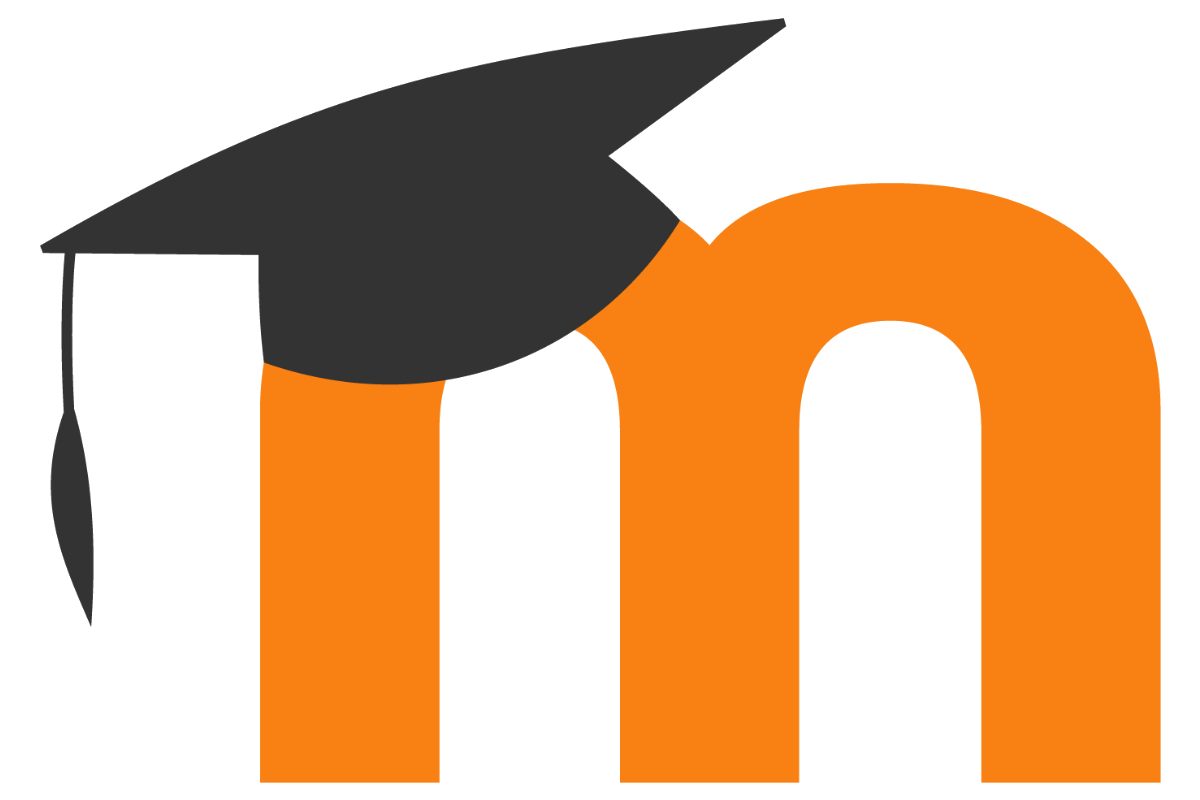 อบรมการใช้งานเว็บไซต์ประจำตัวบุคลากรสายวิชาการMoodle v.3.11.1
สำนักวิทยบริการและเทคโนโลยีสารสนเทศ มหาวิทยาลัยราชภัฏสวนสุนันทา
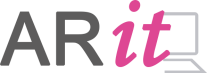 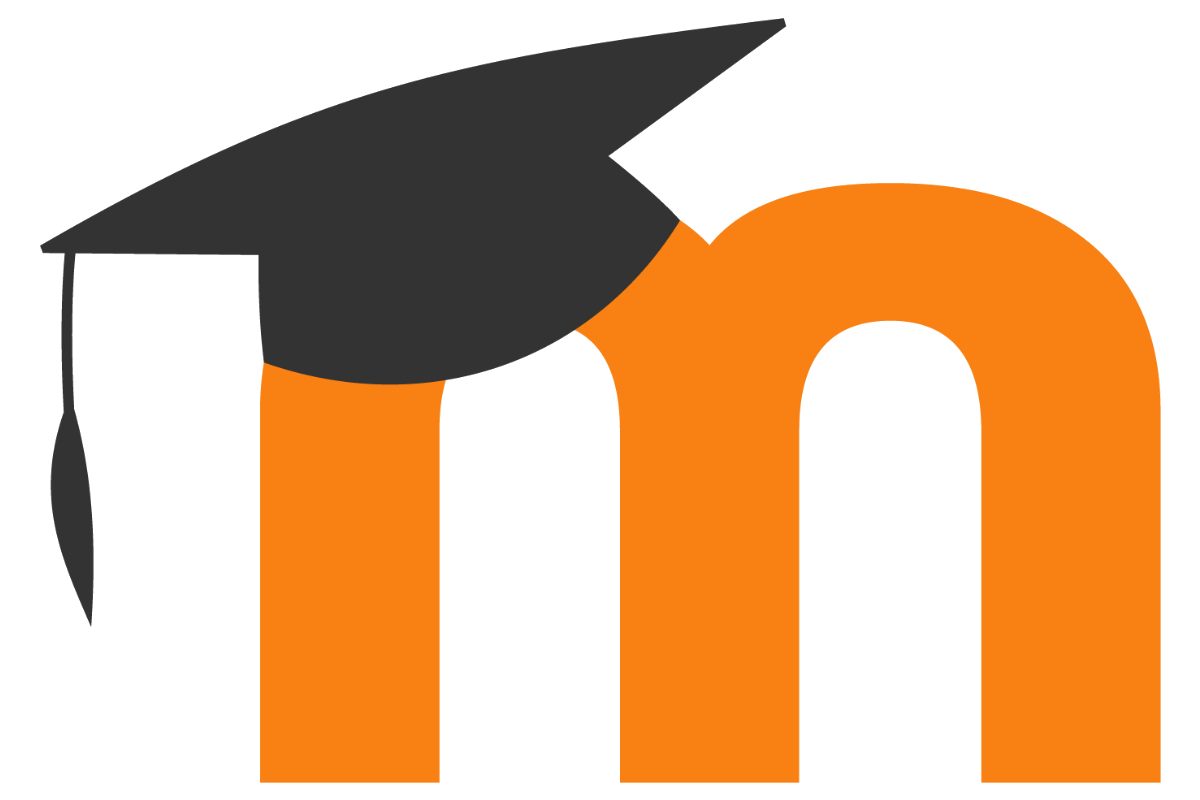 4. การตั้งค่าหน้าแรก (Front Page Settings)
1. การเข้าสู่ระบบ (Login)
6. การเพิ่มบล็อค (Add a Block)
2. การแก้ไขข้อมูลส่วนตัว (Profiles)
5. การเพิ่มบทคัดย่อของเว็บไซต์
8 การเพิ่มกิจกรรมหรือแหล่งข้อมูล
7 การสร้างรายวิชา
3. การบริหารไซต์ (Site administration)
9. การเพิ่มสมาชิก (ผู้เรียน)
10. การปรับแต่งธีม (Klass)
มคอ.3
สื่อประกอบการสอน
Link class room
วีดีโอสื่อการสอน
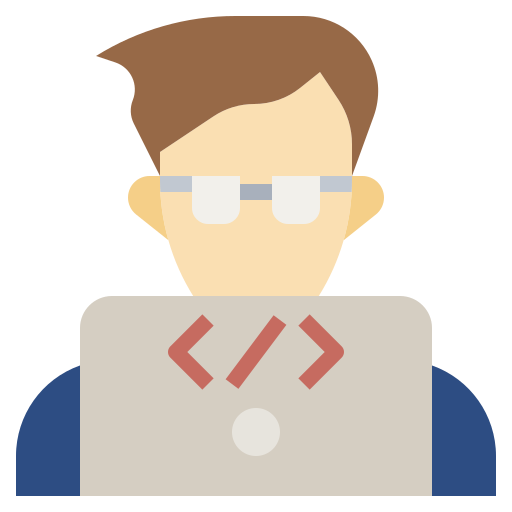 course outline
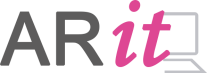 สำนักวิทยบริการและเทคโนโลยีสารสนเทศ มหาวิทยาลัยราชภัฏสวนสุนันทา
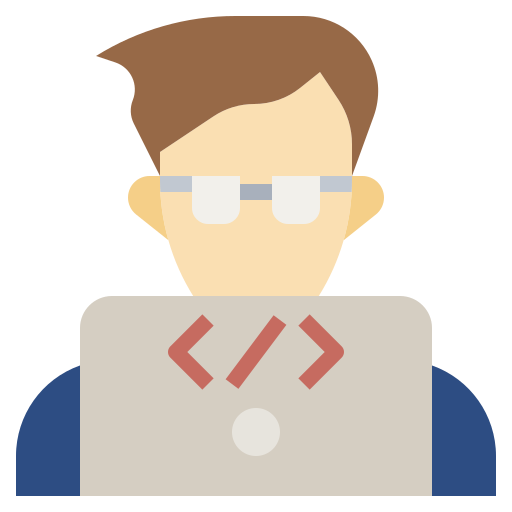 1
การเข้าสู่ระบบ (Login)
www.elชื่อย่อของคณะหรือวิทยาลัย.ssru.ac.th/ชื่อภาษาอังกฤษ_นามสกุล 2 ตัวแรกตัวแรก
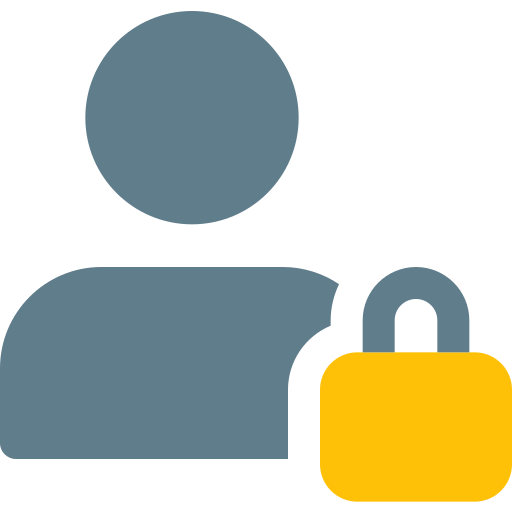 www.elfit.ssru.ac.th/aphirak_th
Username : admin
Password 	: adminyoursite
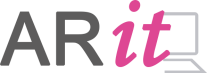 สำนักวิทยบริการและเทคโนโลยีสารสนเทศ มหาวิทยาลัยราชภัฏสวนสุนันทา
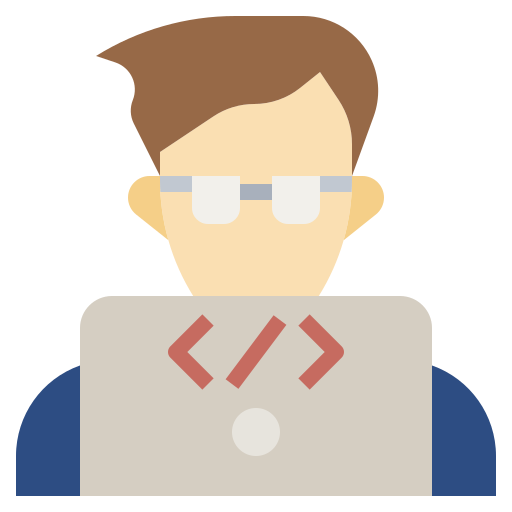 2
การแก้ไขข้อมูลส่วนตัว (Profiles)
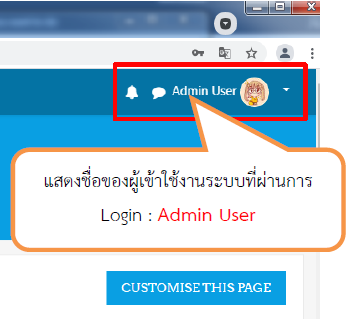 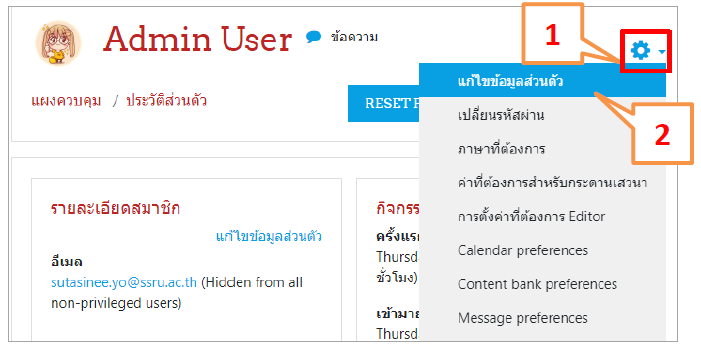 3
4
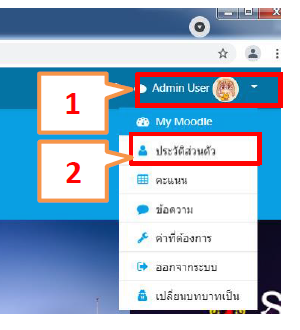 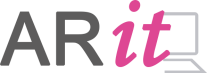 สำนักวิทยบริการและเทคโนโลยีสารสนเทศ มหาวิทยาลัยราชภัฏสวนสุนันทา
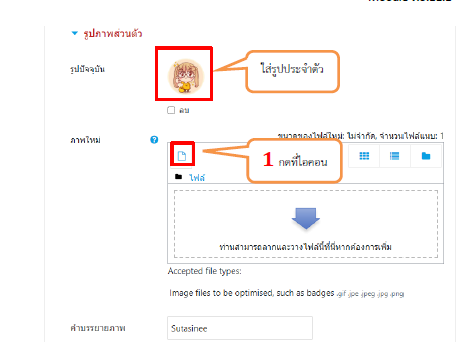 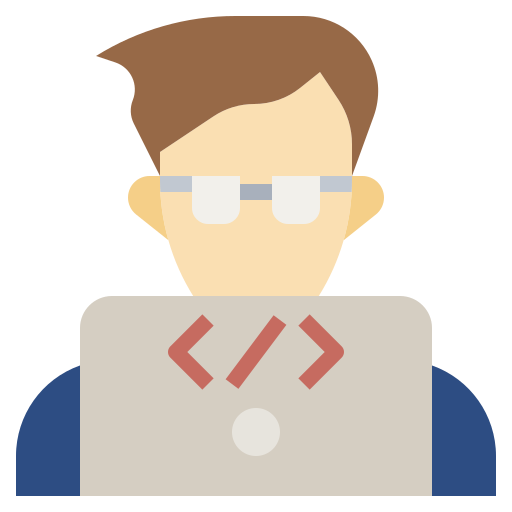 2
การแก้ไขข้อมูลส่วนตัว (Profiles)
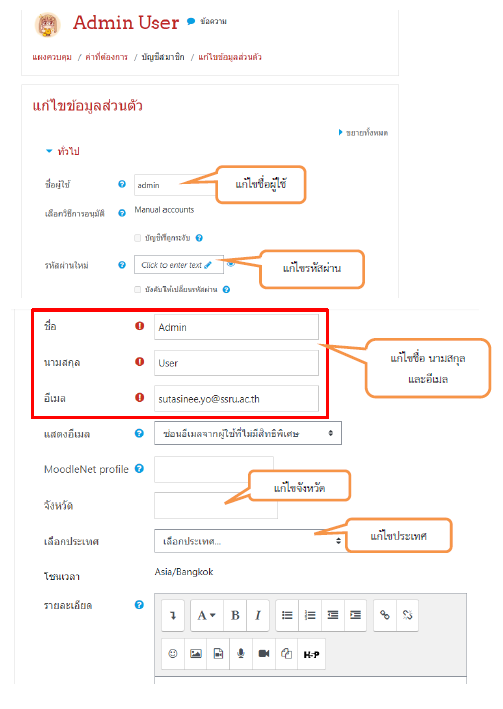 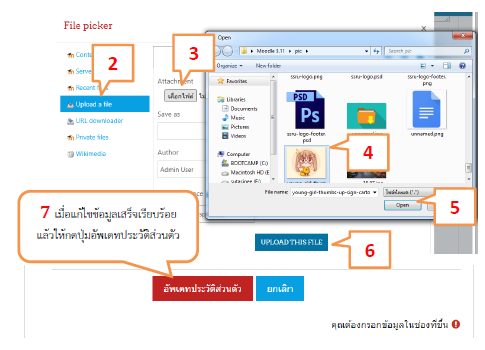 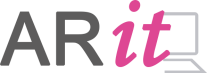 สำนักวิทยบริการและเทคโนโลยีสารสนเทศ มหาวิทยาลัยราชภัฏสวนสุนันทา
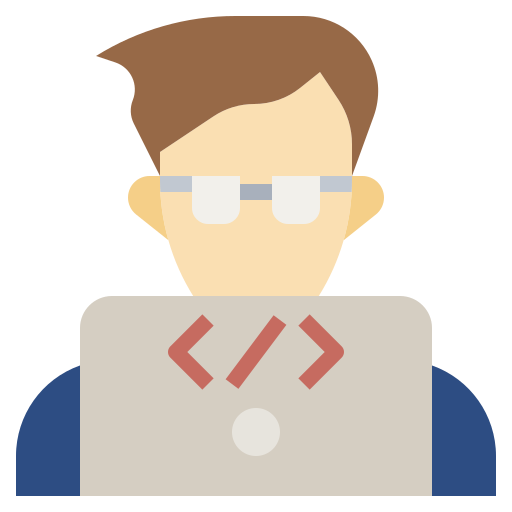 3
การบริหารไซต์(Site administration)
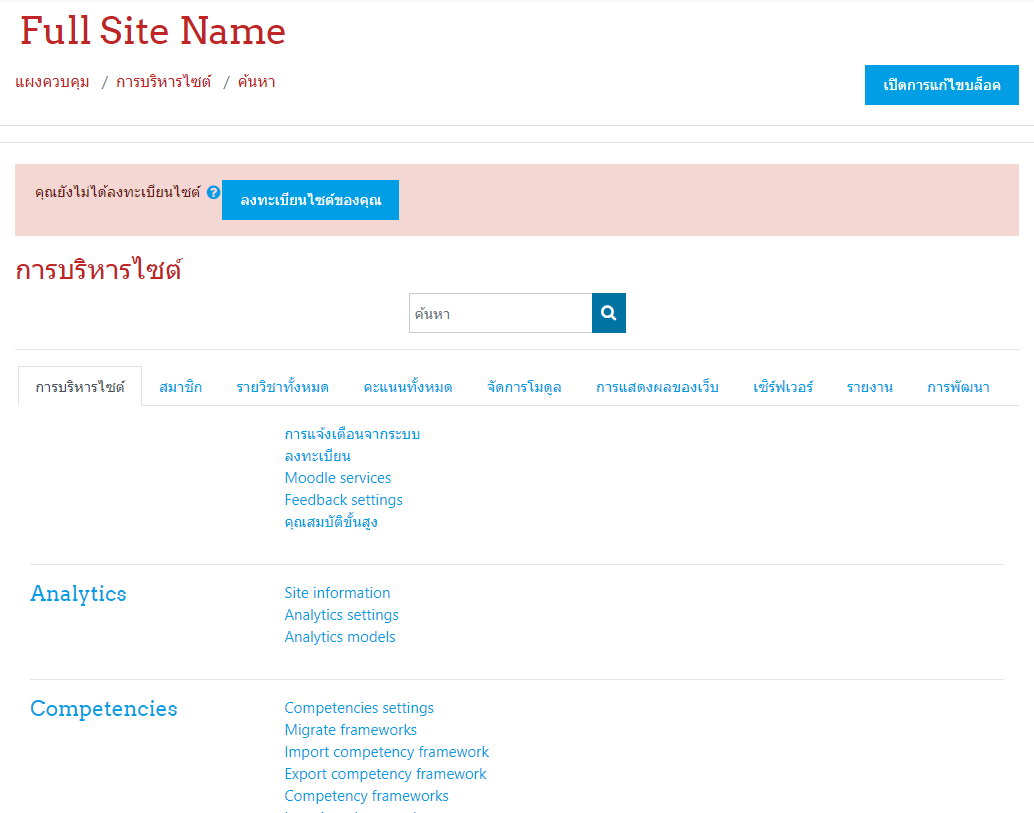 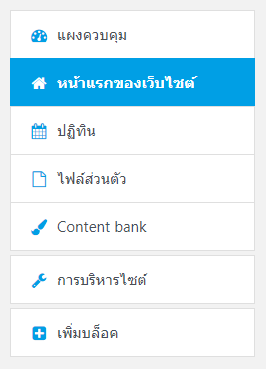 2
1
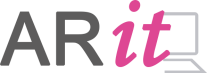 สำนักวิทยบริการและเทคโนโลยีสารสนเทศ มหาวิทยาลัยราชภัฏสวนสุนันทา
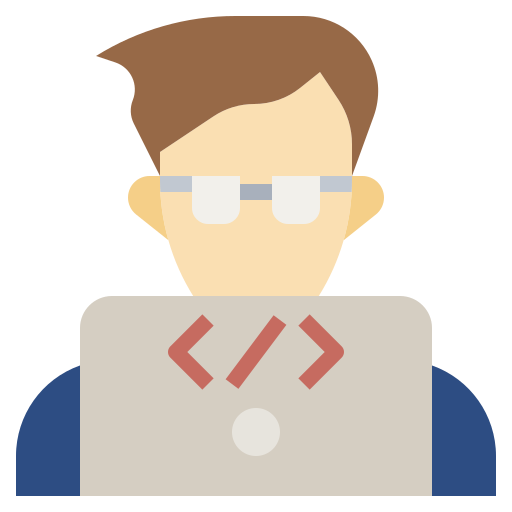 4
การตั้งค่าหน้าแรก (Front Page Settings)
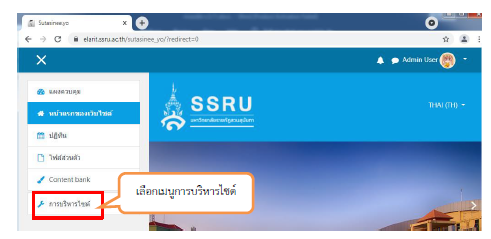 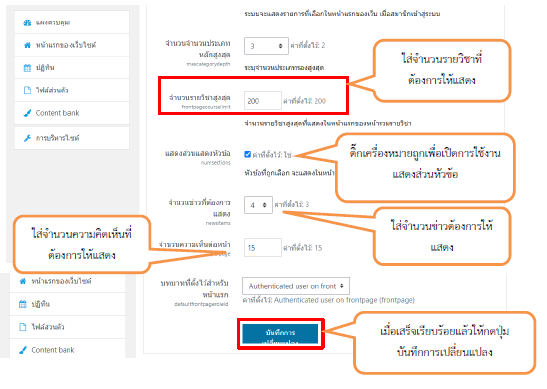 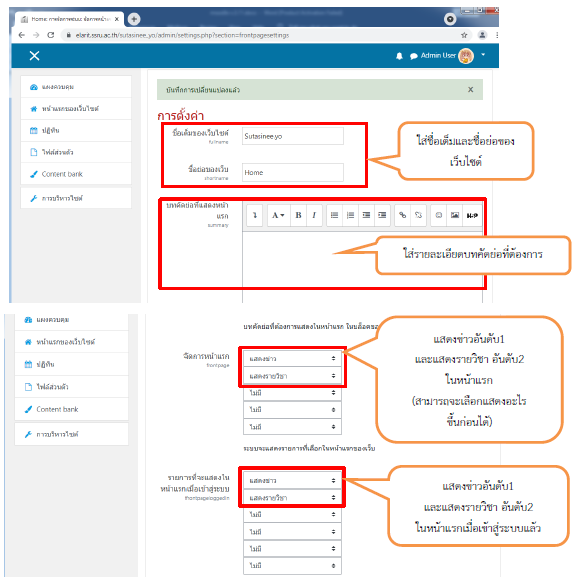 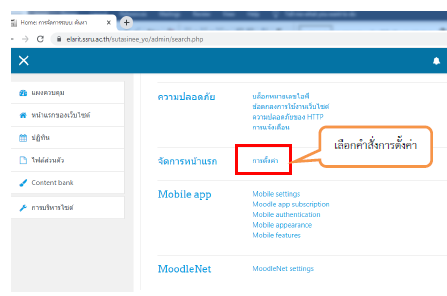 สำนักวิทยบริการและเทคโนโลยีสารสนเทศ มหาวิทยาลัยราชภัฏสวนสุนันทา
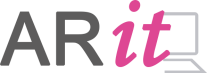 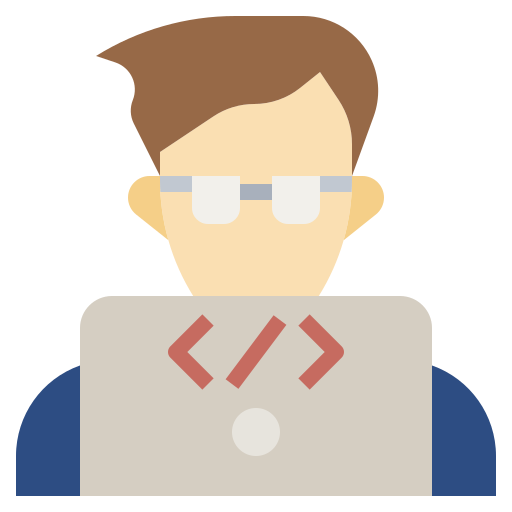 5
การเพิ่มบทคัดย่อของเว็บไซต์
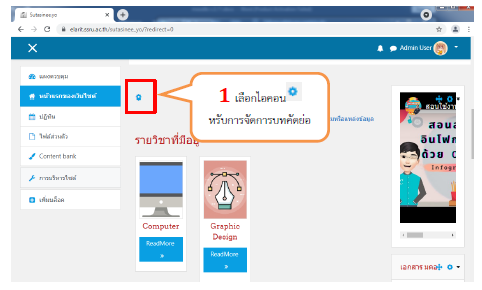 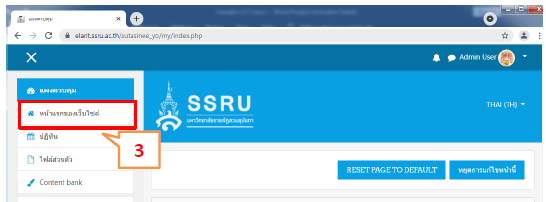 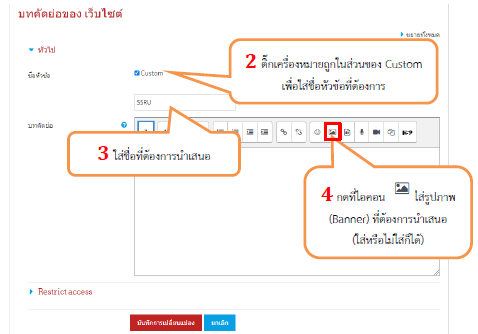 สำนักวิทยบริการและเทคโนโลยีสารสนเทศ มหาวิทยาลัยราชภัฏสวนสุนันทา
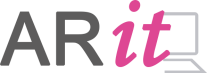 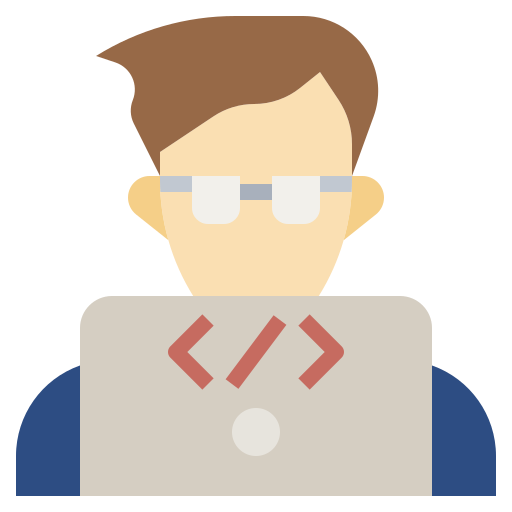 6
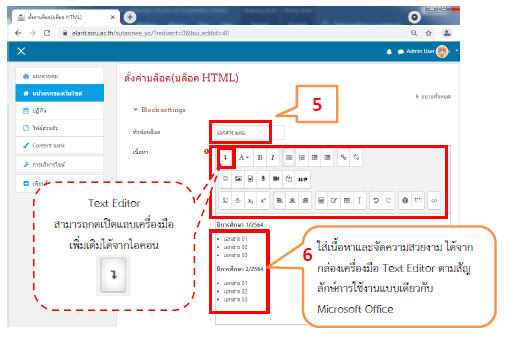 มคอ.3 ,สื่อประกอบการสอนLink class room
การเพิ่มบล็อค (Add a Block)
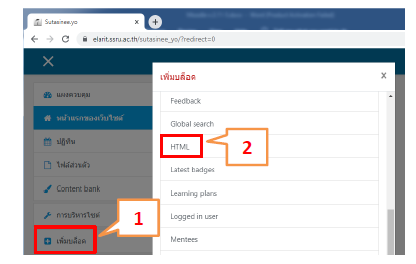 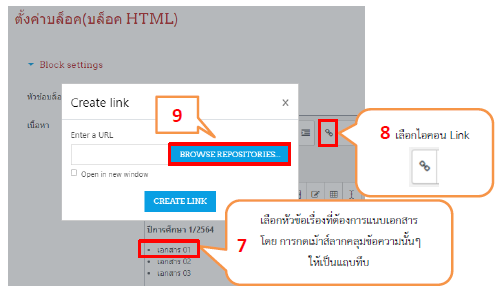 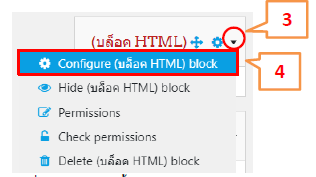 สำนักวิทยบริการและเทคโนโลยีสารสนเทศ มหาวิทยาลัยราชภัฏสวนสุนันทา
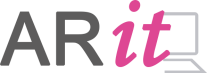 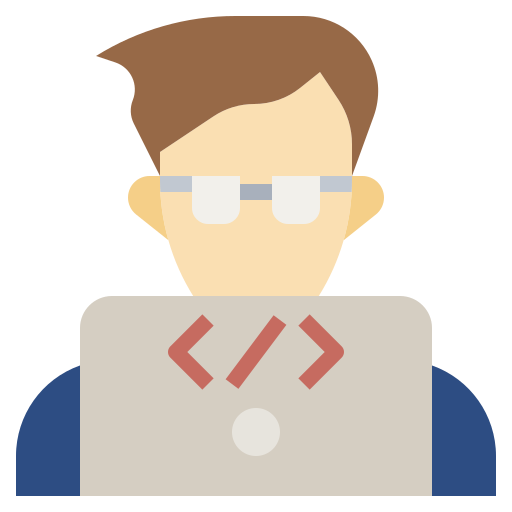 6
มคอ.3 ,สื่อประกอบการสอนLink class room
การเพิ่มบล็อค (Add a Block)
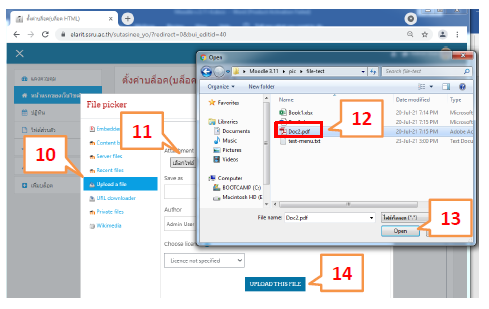 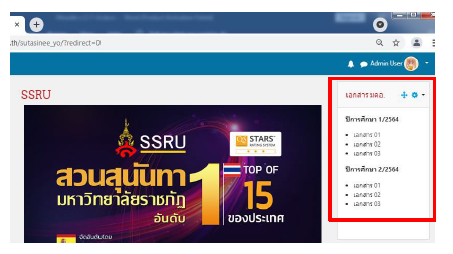 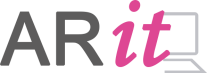 สำนักวิทยบริการและเทคโนโลยีสารสนเทศ มหาวิทยาลัยราชภัฏสวนสุนันทา
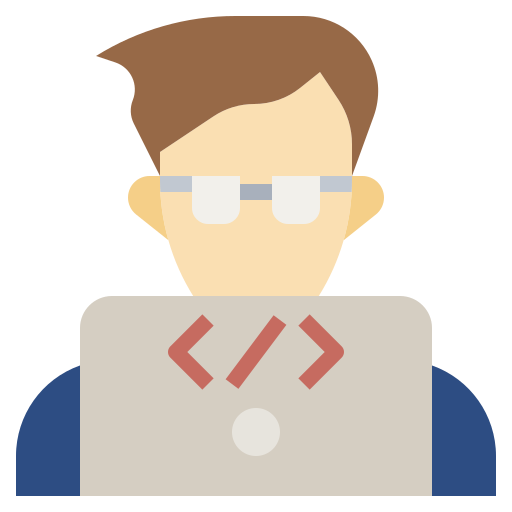 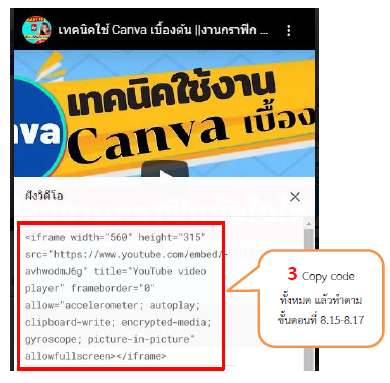 6
วีดีโอสื่อการสอน
การเพิ่มบล็อค (Add a Block)
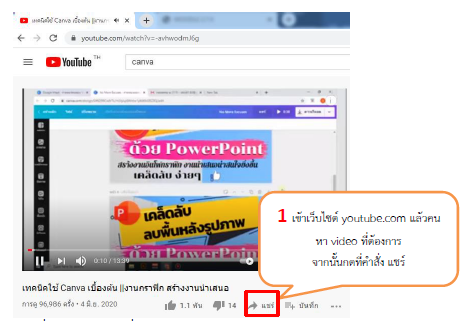 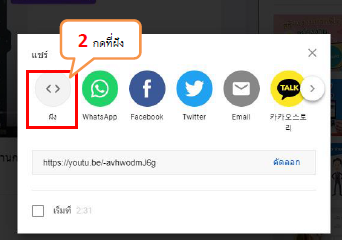 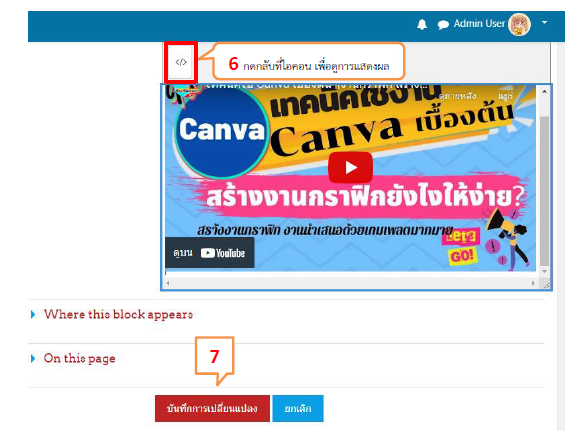 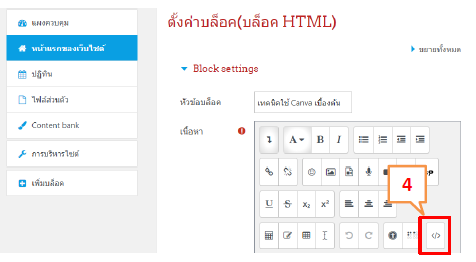 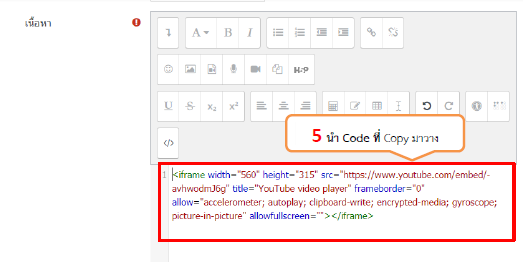 สำนักวิทยบริการและเทคโนโลยีสารสนเทศ มหาวิทยาลัยราชภัฏสวนสุนันทา
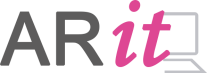 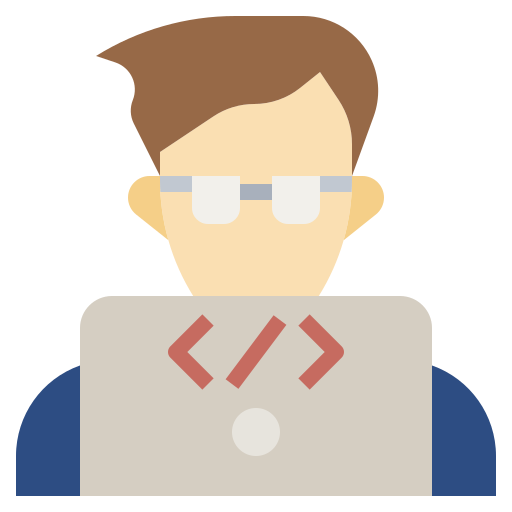 7
การเพิ่มหมวดหมู่รายวิชา
การสร้างรายวิชา
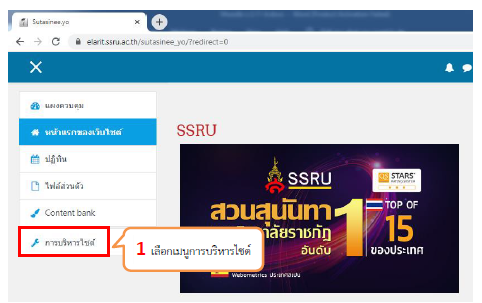 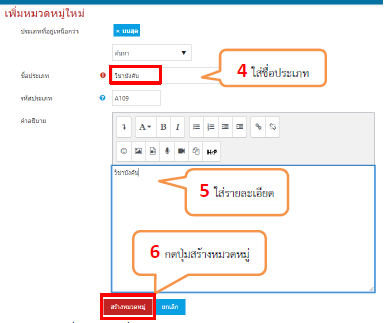 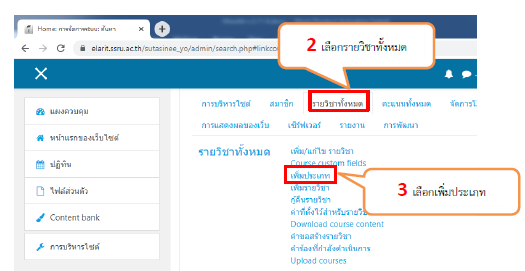 สำนักวิทยบริการและเทคโนโลยีสารสนเทศ มหาวิทยาลัยราชภัฏสวนสุนันทา
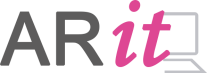 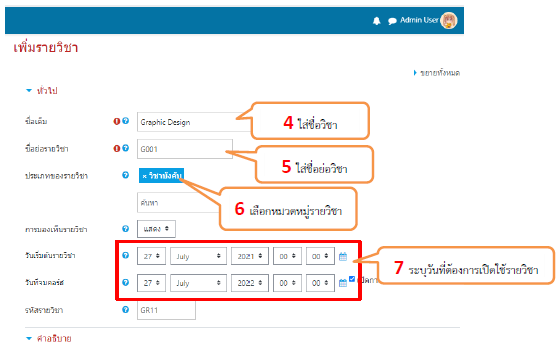 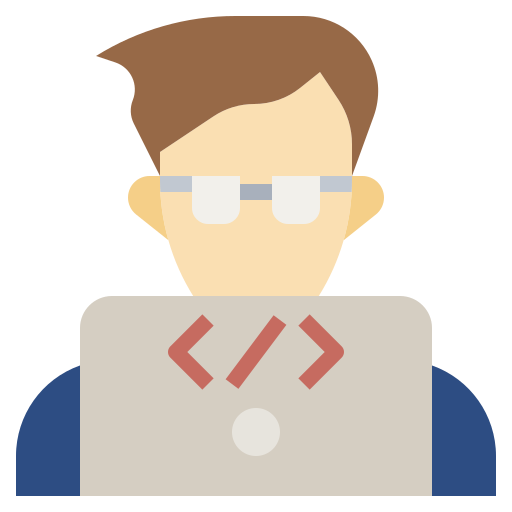 7
การเพิ่มรายวิชา
การสร้างรายวิชา
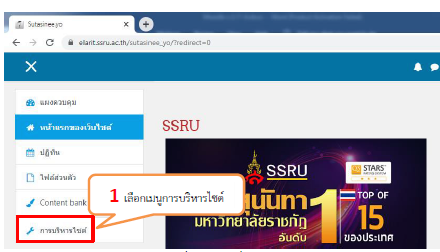 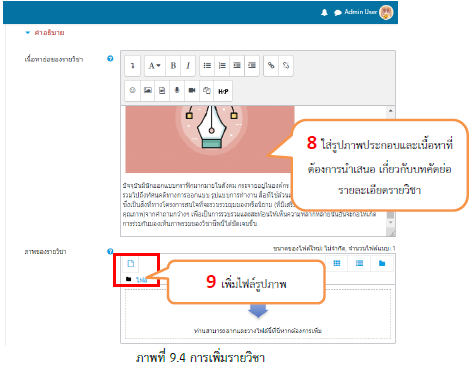 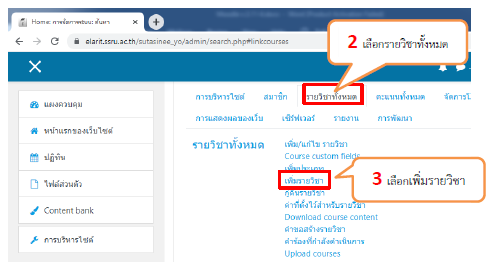 สำนักวิทยบริการและเทคโนโลยีสารสนเทศ มหาวิทยาลัยราชภัฏสวนสุนันทา
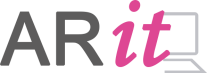 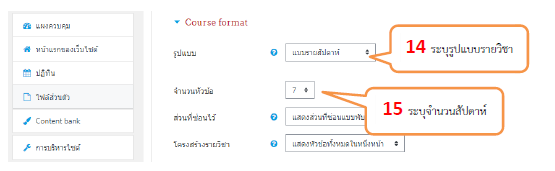 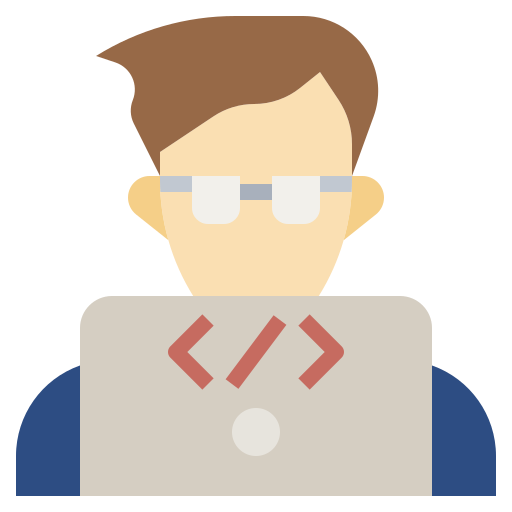 7
การเพิ่มรายวิชา
การสร้างรายวิชา
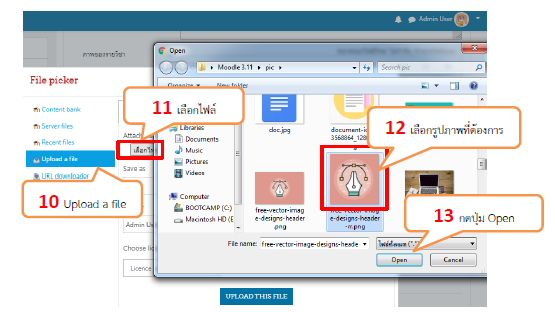 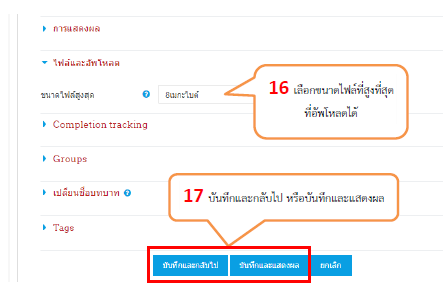 สำนักวิทยบริการและเทคโนโลยีสารสนเทศ มหาวิทยาลัยราชภัฏสวนสุนันทา
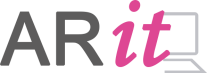 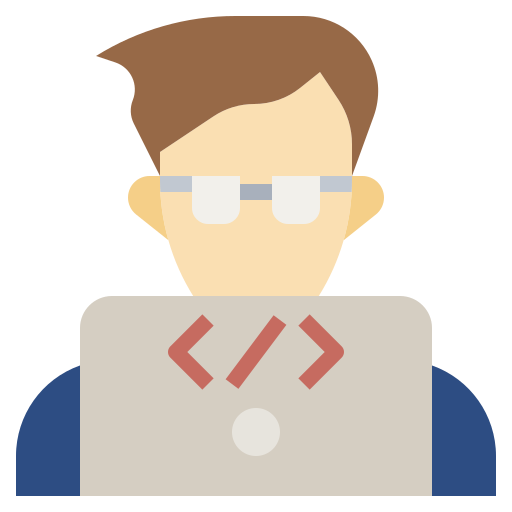 7
การตั้งค่ารายวิชาให้บุคคลทั่วไปเข้าถึงได้
การสร้างรายวิชา
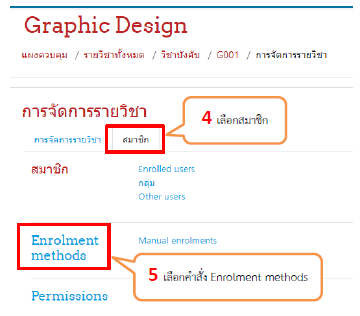 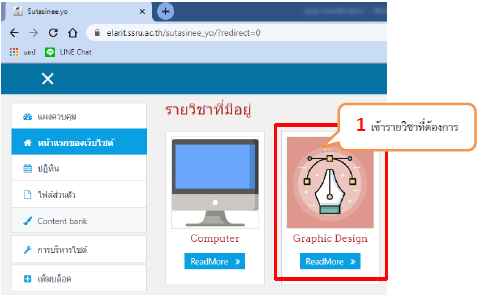 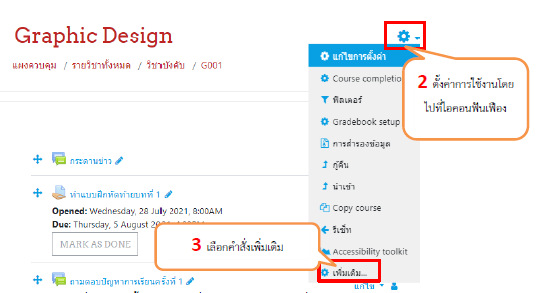 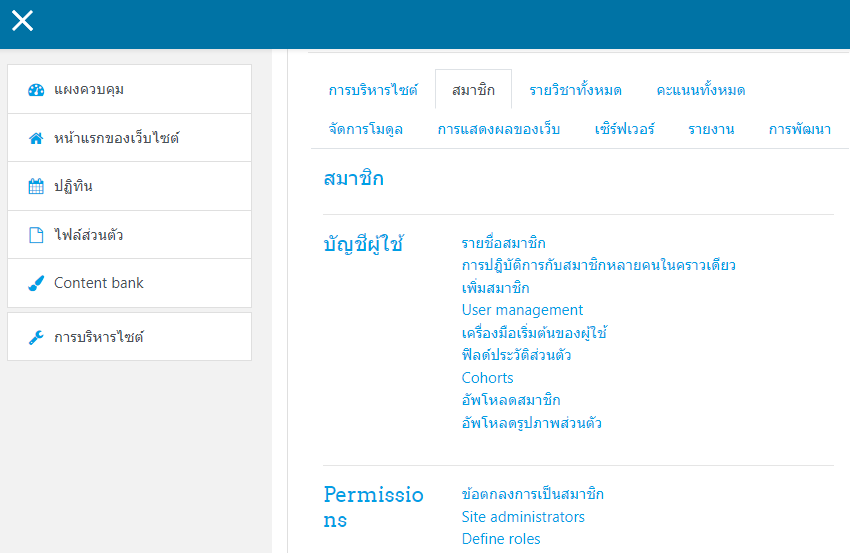 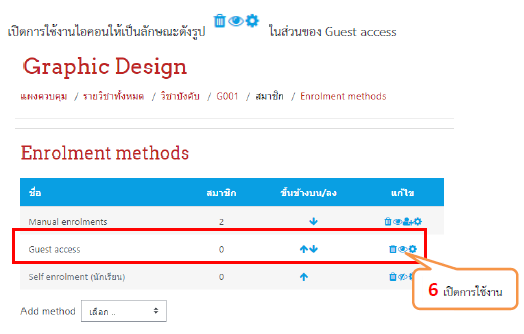 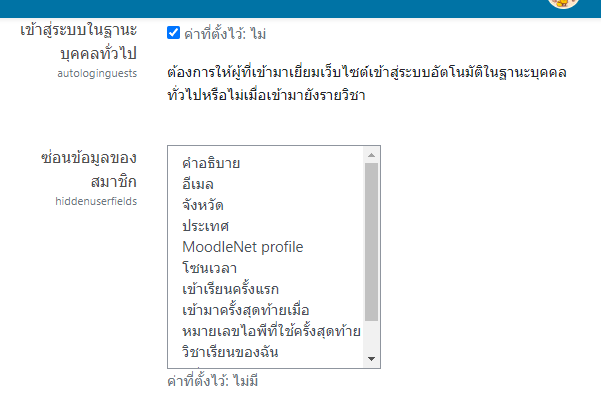 10 เลือกเข้าสู่ระบบในฐานะบุคคลทั่วไป
8 สมาชิก
9 ข้อตกลงการเป็นสมาชิก
7 การบริหารไซต์
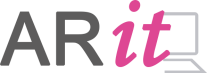 สำนักวิทยบริการและเทคโนโลยีสารสนเทศ มหาวิทยาลัยราชภัฏสวนสุนันทา
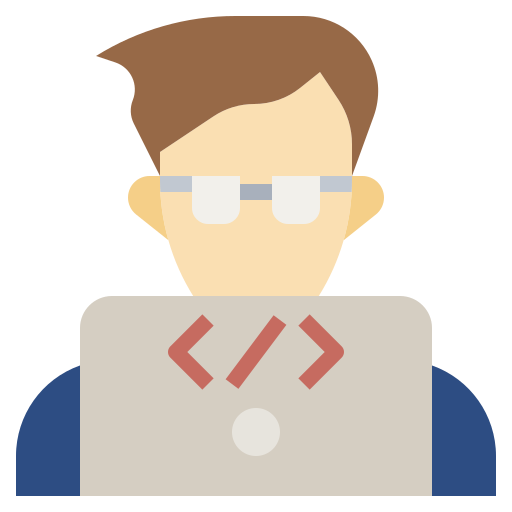 8
การเพิ่มกิจกรรมหรือแหล่งข้อมูล
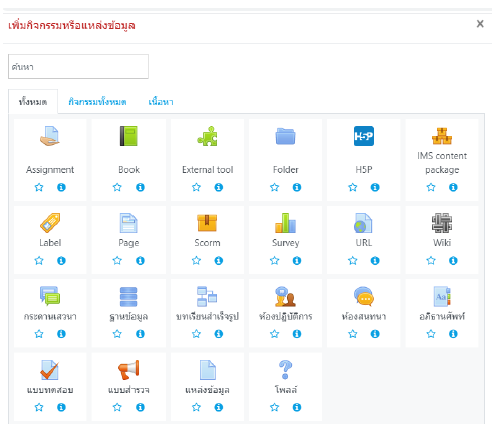 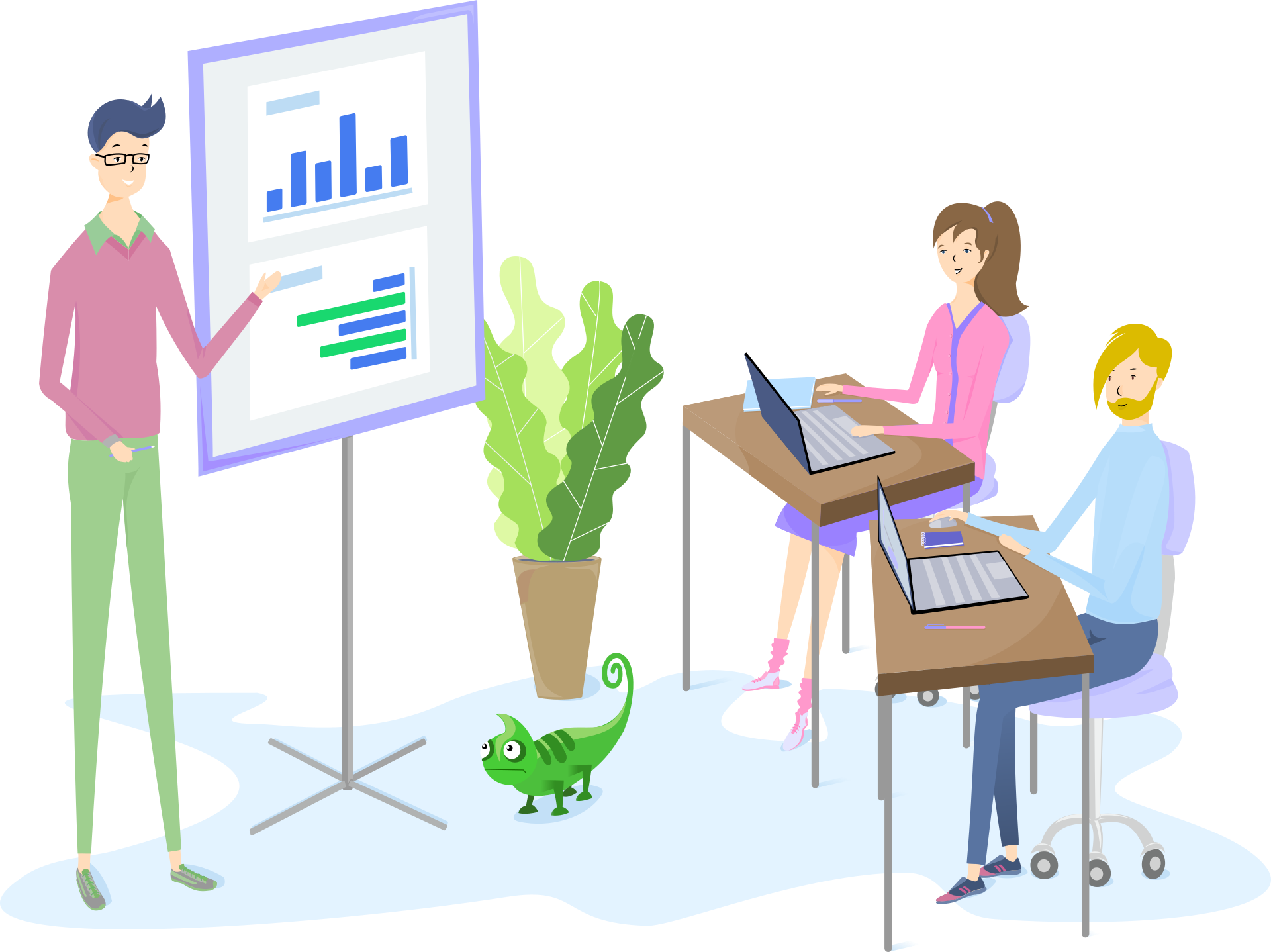 Label
File
Page
URL
สำนักวิทยบริการและเทคโนโลยีสารสนเทศ มหาวิทยาลัยราชภัฏสวนสุนันทา
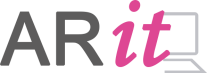 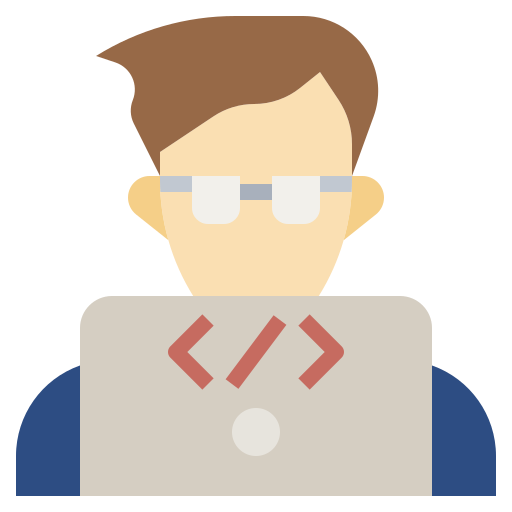 8
การเพิ่มกิจกรรมหรือแหล่งข้อมูล
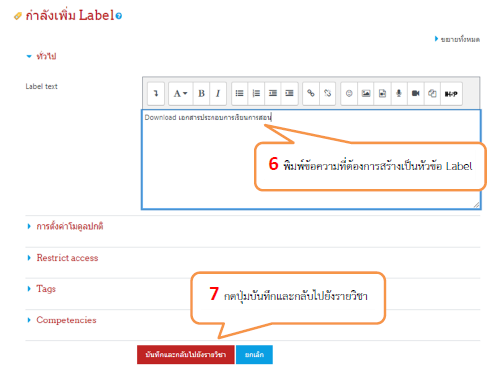 Label
การบริหารไซต์ >> เปิดการแก้ไขบล็อค 
กลับไปที่หน้าแรกของเว็บไซต์ 
เลือกเพิ่มกิจกรรมหรือแหล่งข้อมูลเป็นประเภท แหล่งข้อมูล (Label)
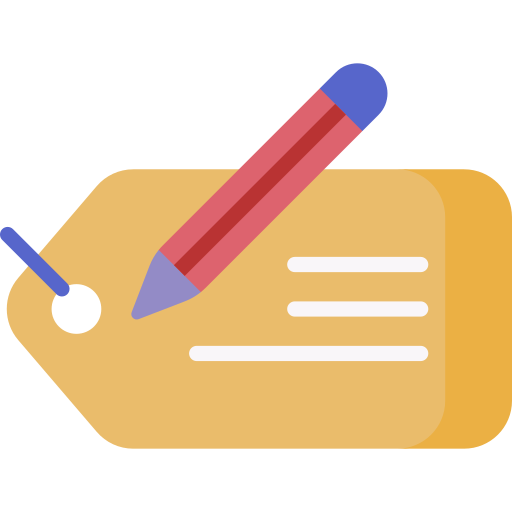 สำนักวิทยบริการและเทคโนโลยีสารสนเทศ มหาวิทยาลัยราชภัฏสวนสุนันทา
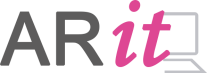 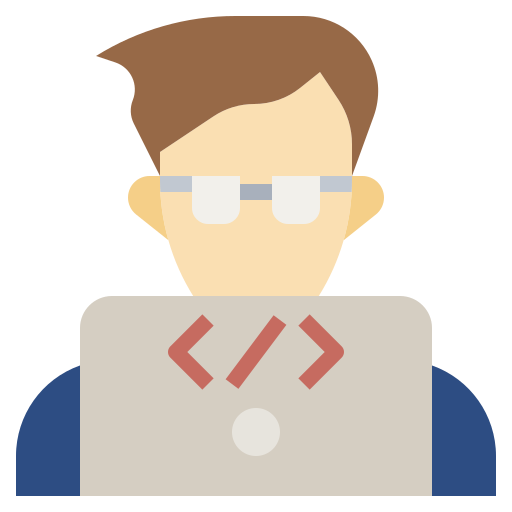 8
การเพิ่มกิจกรรมหรือแหล่งข้อมูล
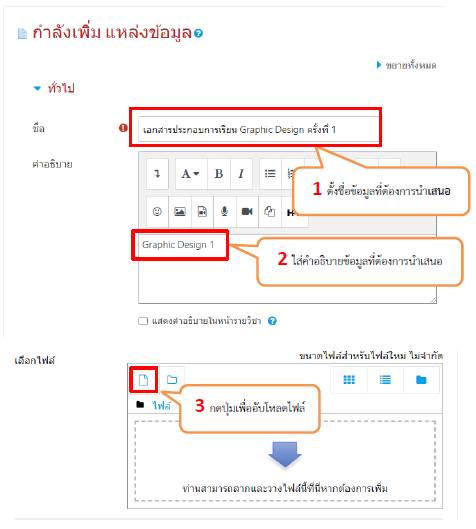 File
การบริหารไซต์ >> เปิดการแก้ไขบล็อค 
กลับไปที่หน้าแรกของเว็บไซต์ 
เลือกเพิ่มกิจกรรมหรือแหล่งข้อมูลเป็นประเภท แหล่งข้อมูล (File)
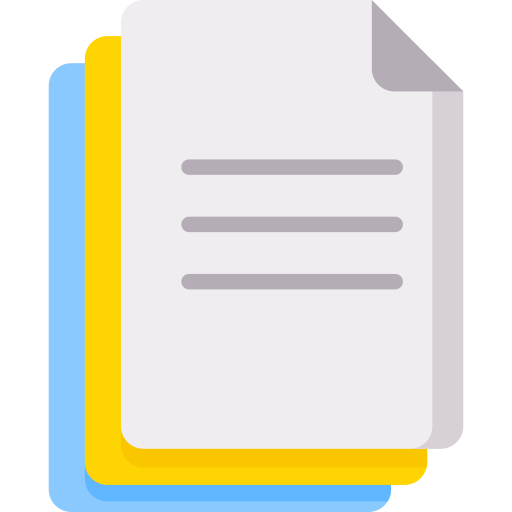 สำนักวิทยบริการและเทคโนโลยีสารสนเทศ มหาวิทยาลัยราชภัฏสวนสุนันทา
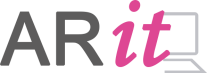 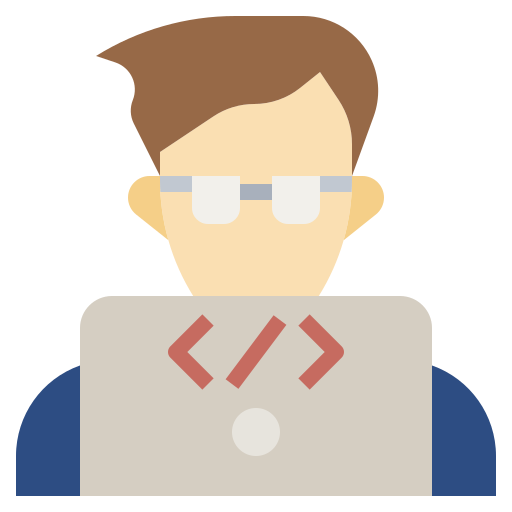 8
File
การเพิ่มกิจกรรมหรือแหล่งข้อมูล
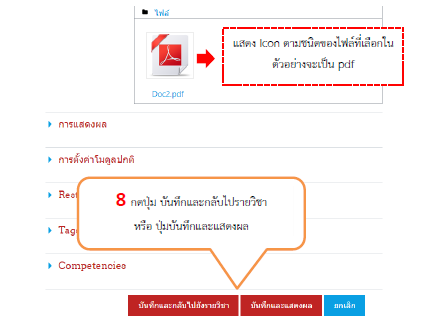 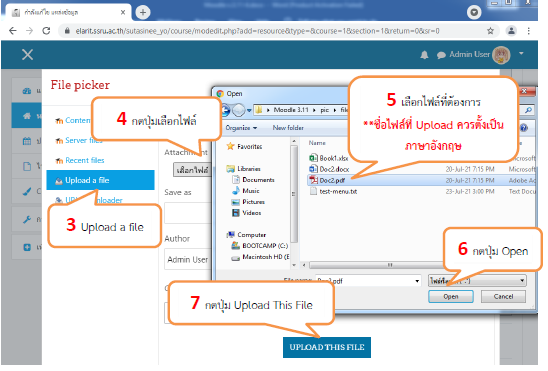 สำนักวิทยบริการและเทคโนโลยีสารสนเทศ มหาวิทยาลัยราชภัฏสวนสุนันทา
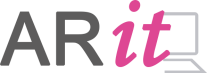 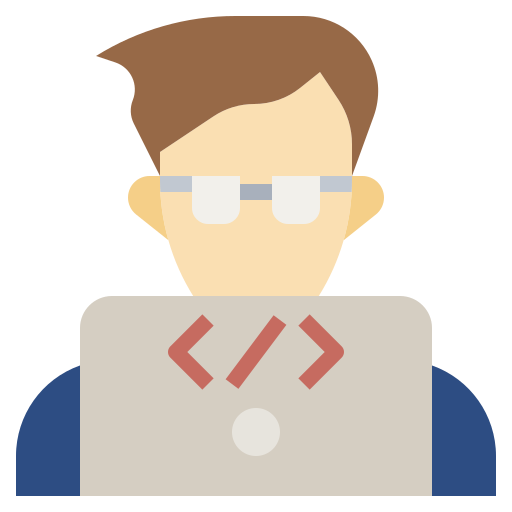 8
การเพิ่มกิจกรรมหรือแหล่งข้อมูล
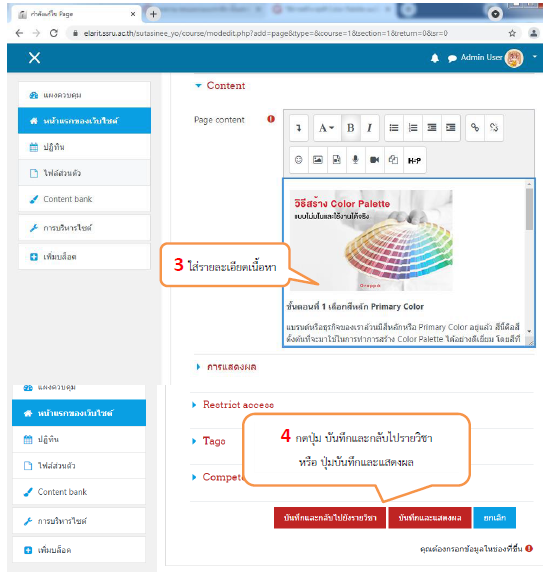 Page
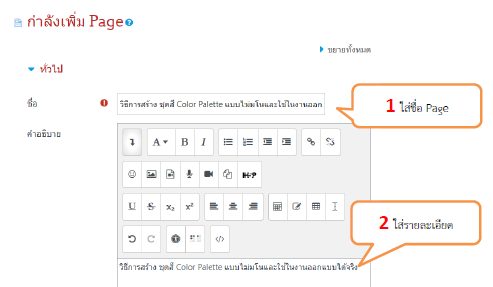 การบริหารไซต์ >> เปิดการแก้ไขบล็อค 
กลับไปที่หน้าแรกของเว็บไซต์ 
เลือกเพิ่มกิจกรรมหรือแหล่งข้อมูลเป็นประเภทแหล่งข้อมูล (Page)
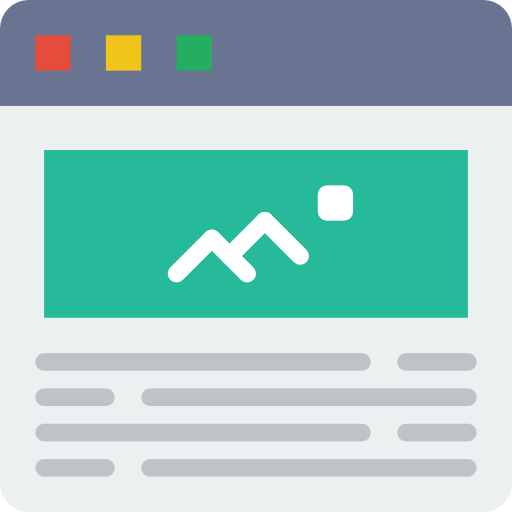 สำนักวิทยบริการและเทคโนโลยีสารสนเทศ มหาวิทยาลัยราชภัฏสวนสุนันทา
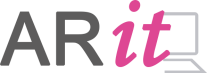 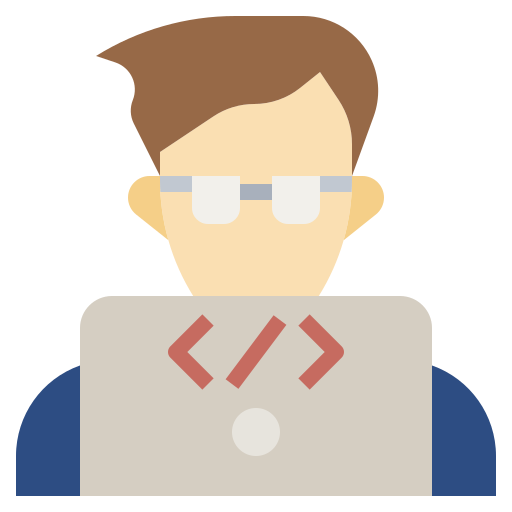 8
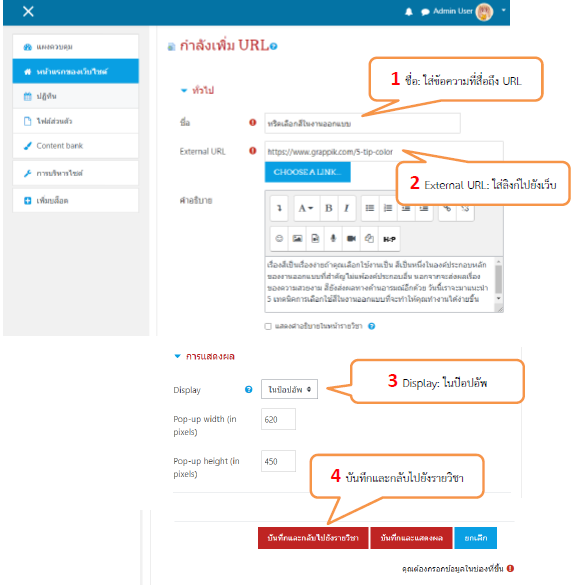 การเพิ่มกิจกรรมหรือแหล่งข้อมูล
URL
การบริหารไซต์ >> เปิดการแก้ไขบล็อค 
กลับไปที่หน้าแรกของเว็บไซต์ 
เลือกเพิ่มกิจกรรมหรือแหล่งข้อมูลเป็นประเภทแหล่งข้อมูล (URL)
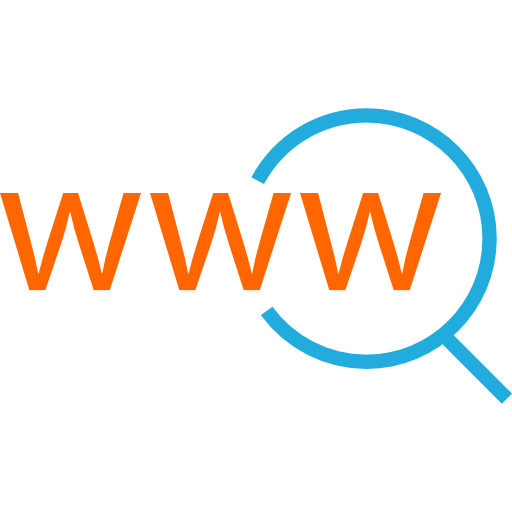 สำนักวิทยบริการและเทคโนโลยีสารสนเทศ มหาวิทยาลัยราชภัฏสวนสุนันทา
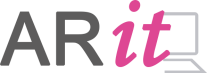 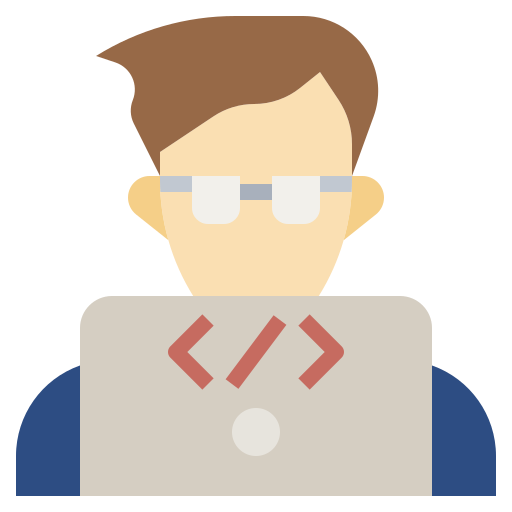 9
การเพิ่มสมาชิก (ผู้เรียน)
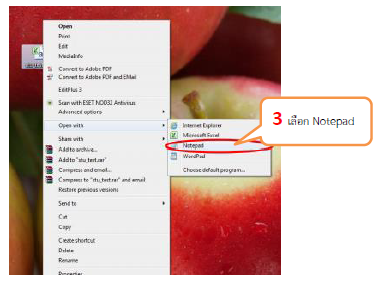 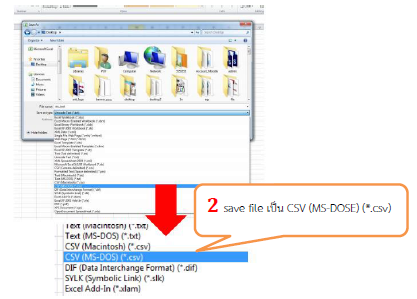 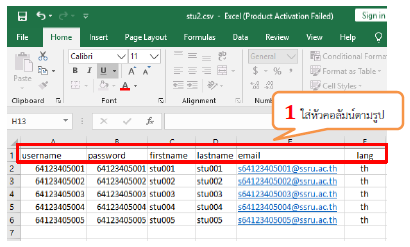 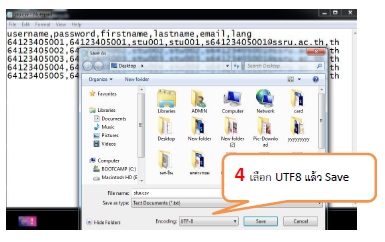 สำนักวิทยบริการและเทคโนโลยีสารสนเทศ มหาวิทยาลัยราชภัฏสวนสุนันทา
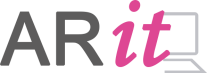 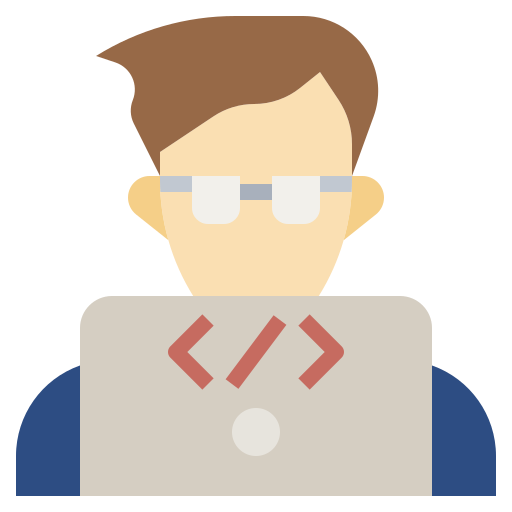 9
การเพิ่มสมาชิก (ผู้เรียน)
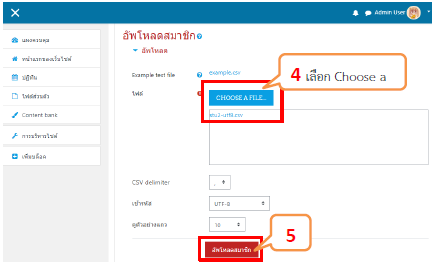 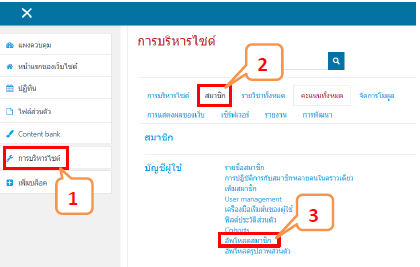 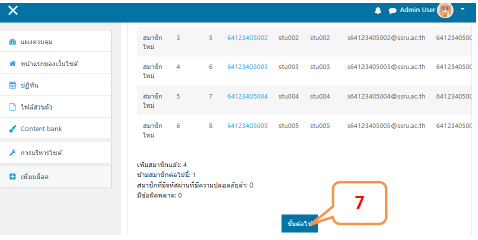 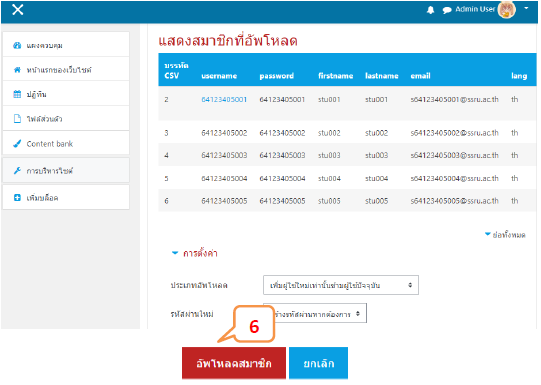 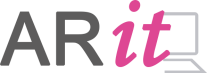 สำนักวิทยบริการและเทคโนโลยีสารสนเทศ มหาวิทยาลัยราชภัฏสวนสุนันทา
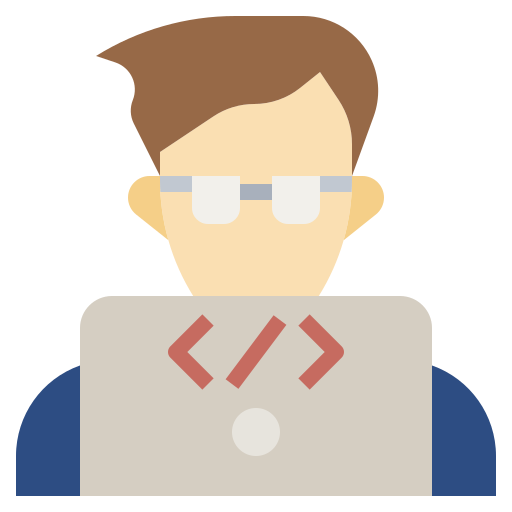 9
การเพิ่มสมาชิก (ผู้เรียน)
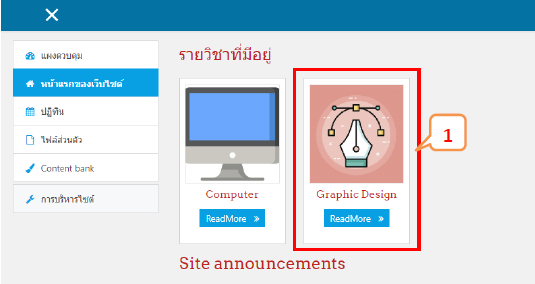 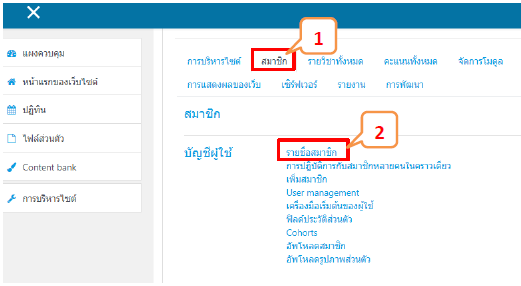 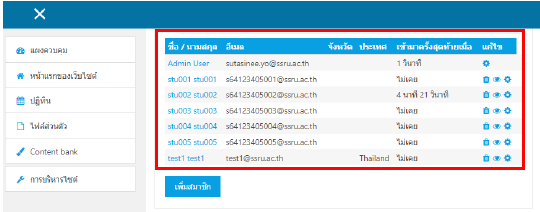 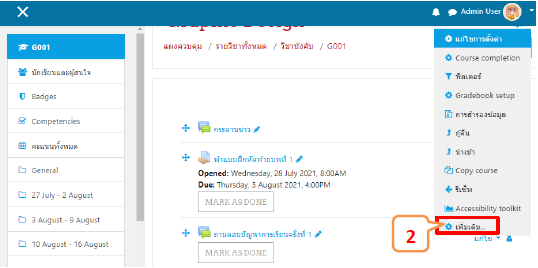 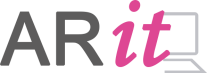 สำนักวิทยบริการและเทคโนโลยีสารสนเทศ มหาวิทยาลัยราชภัฏสวนสุนันทา
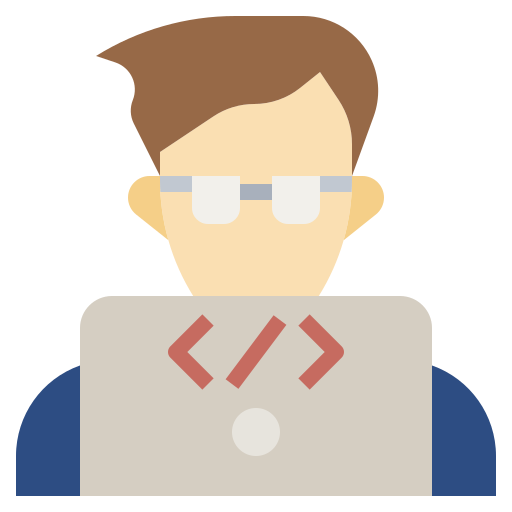 9
การเพิ่มสมาชิก (ผู้เรียน)
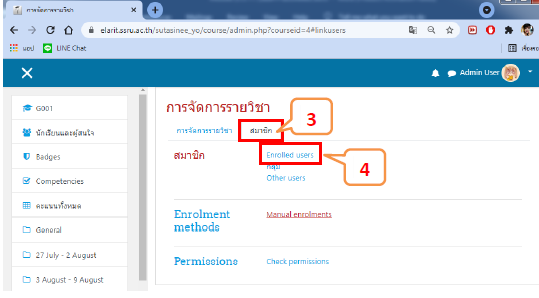 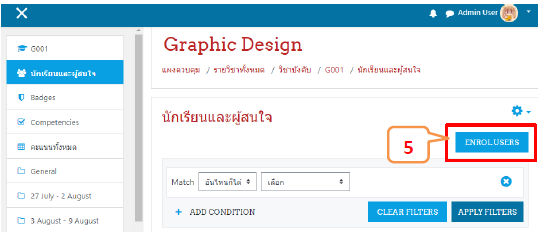 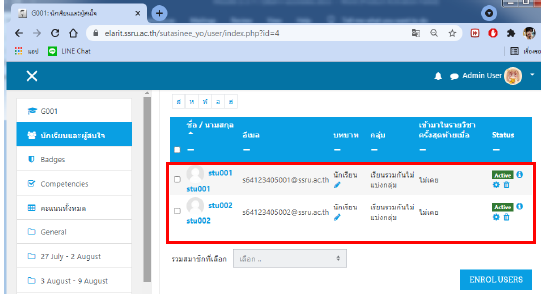 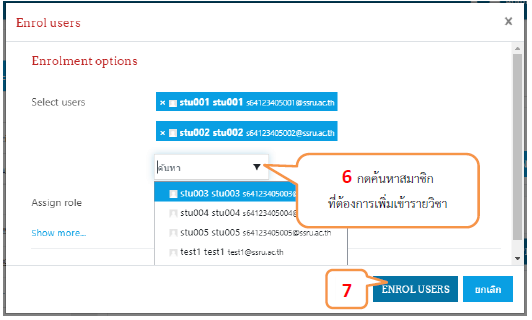 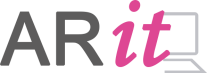 สำนักวิทยบริการและเทคโนโลยีสารสนเทศ มหาวิทยาลัยราชภัฏสวนสุนันทา
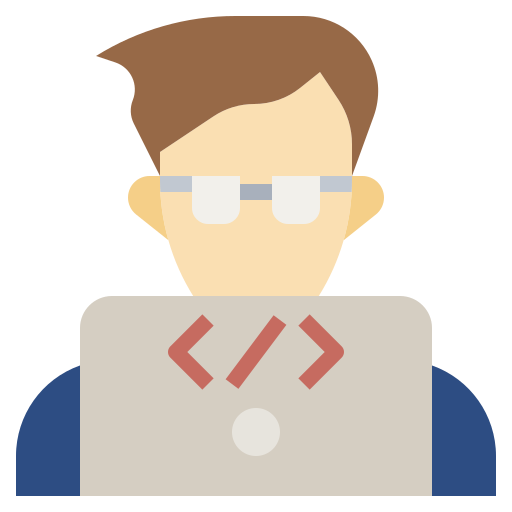 10
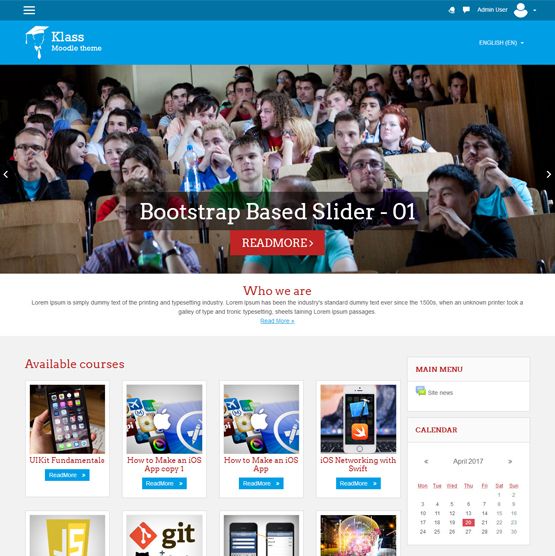 การปรับแต่งธีม (Klass)
General
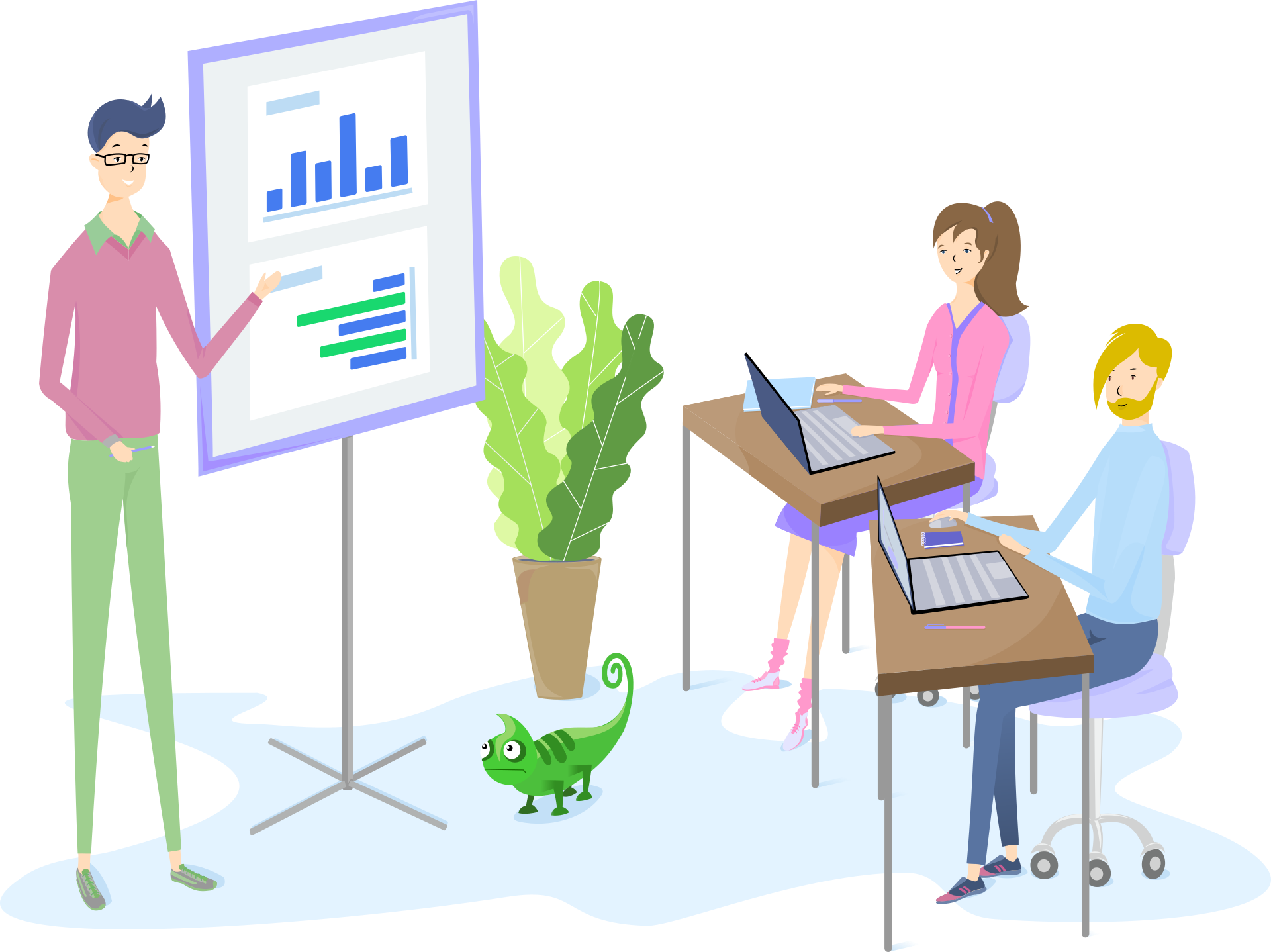 Front page
Slide show
Footer
สำนักวิทยบริการและเทคโนโลยีสารสนเทศ มหาวิทยาลัยราชภัฏสวนสุนันทา
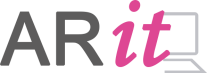 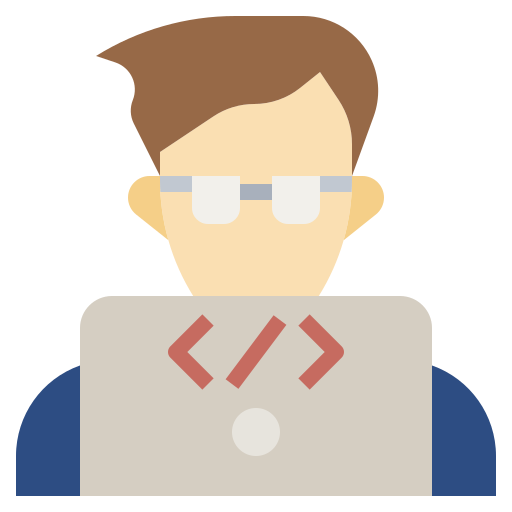 10
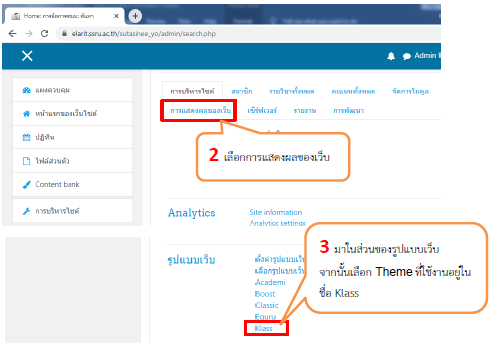 การปรับแต่งธีม (Klass)
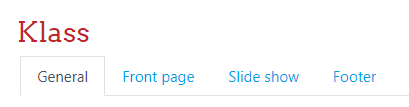 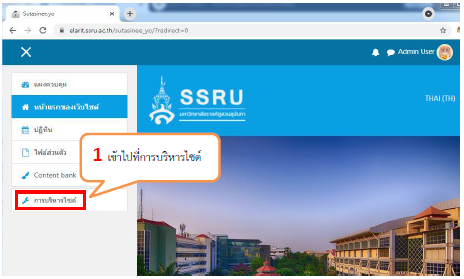 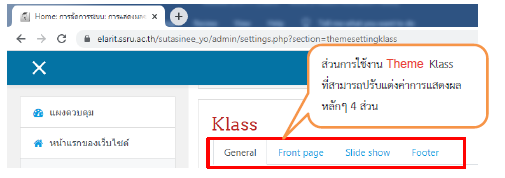 สำนักวิทยบริการและเทคโนโลยีสารสนเทศ มหาวิทยาลัยราชภัฏสวนสุนันทา
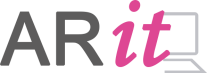 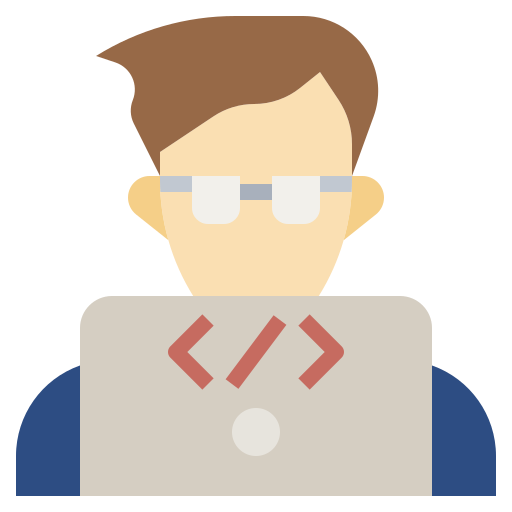 10
การปรับแต่งธีม (Klass)
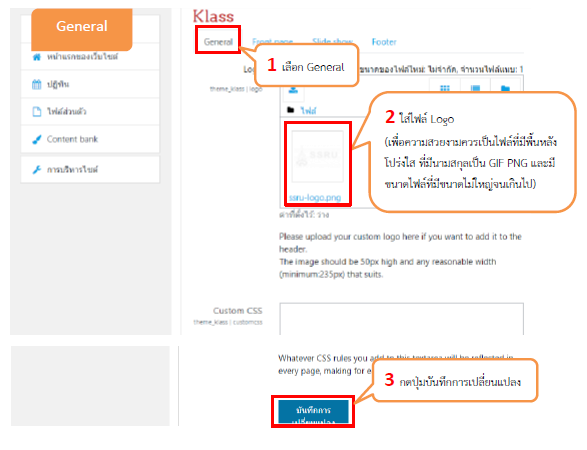 General
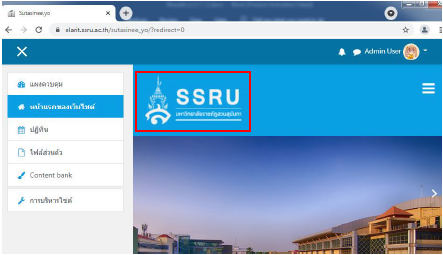 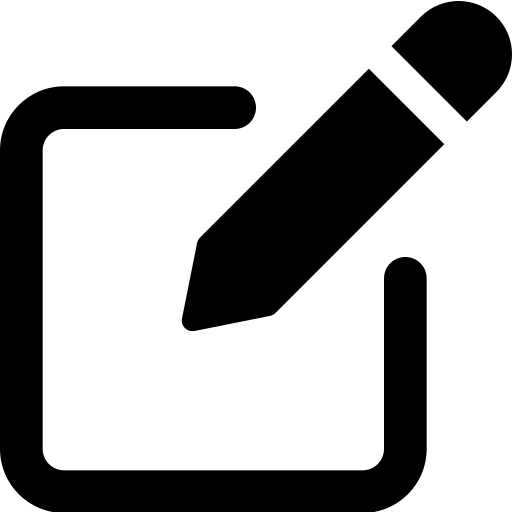 Front page
Slide show
Footer
สำนักวิทยบริการและเทคโนโลยีสารสนเทศ มหาวิทยาลัยราชภัฏสวนสุนันทา
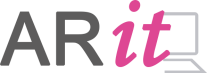 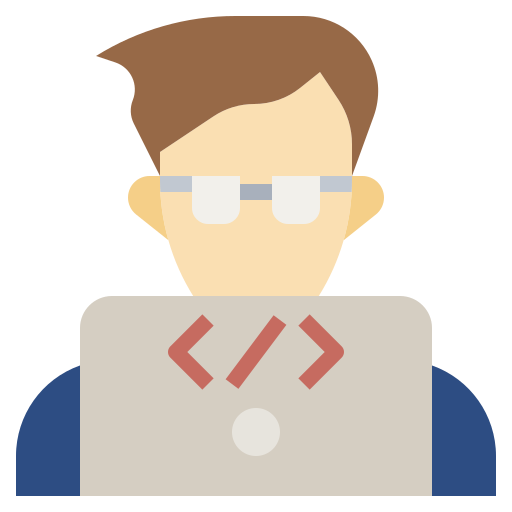 10
การปรับแต่งธีม (Klass)
General
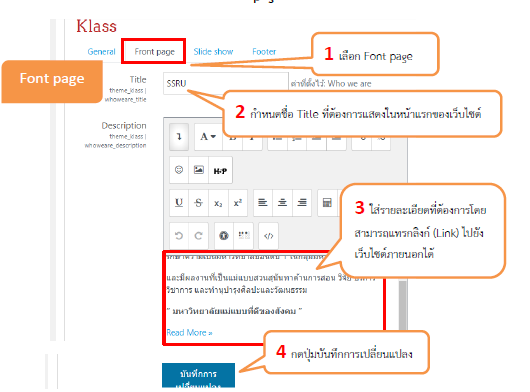 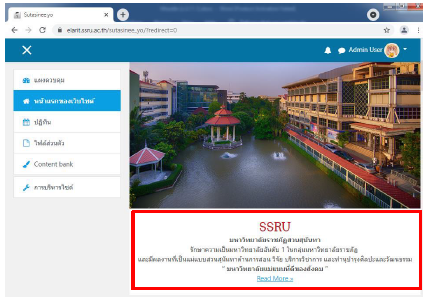 Front page
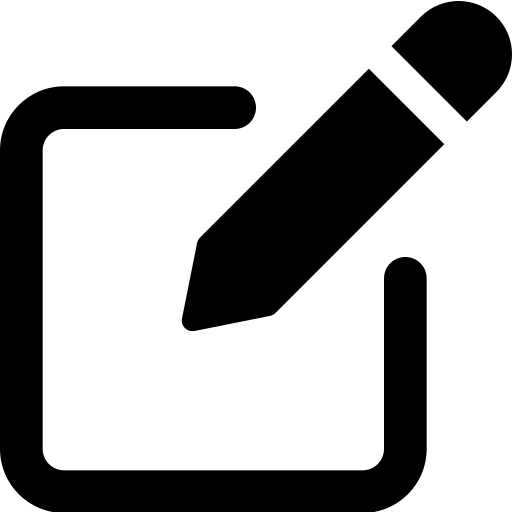 Slide show
Footer
สำนักวิทยบริการและเทคโนโลยีสารสนเทศ มหาวิทยาลัยราชภัฏสวนสุนันทา
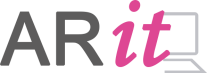 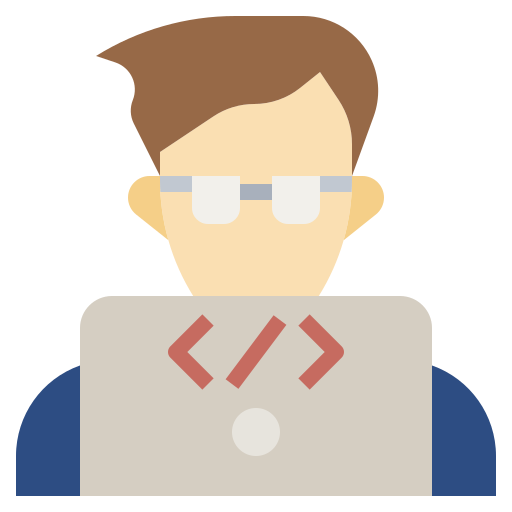 10
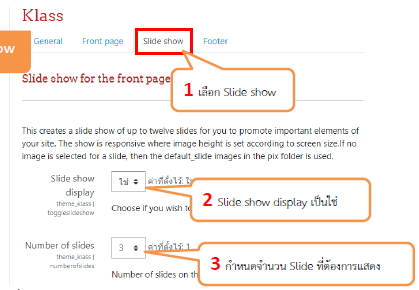 การปรับแต่งธีม (Klass)
General
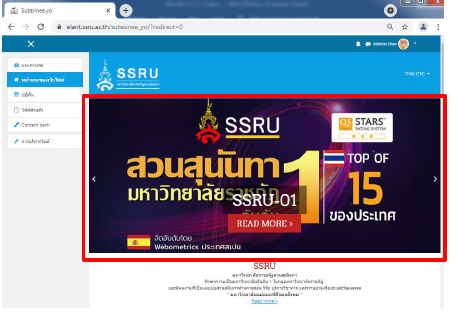 Front page
Slide show
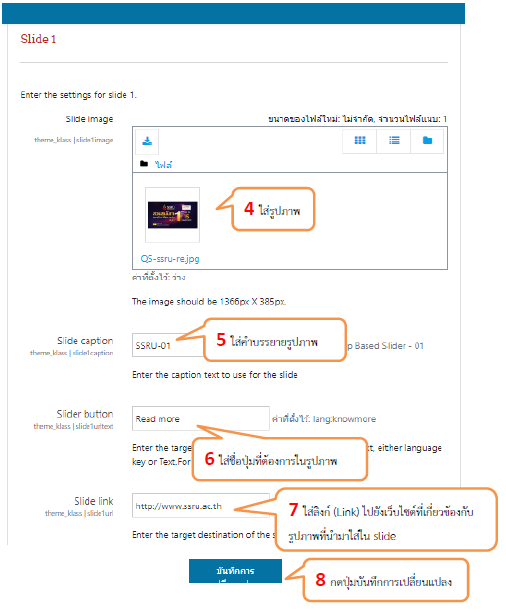 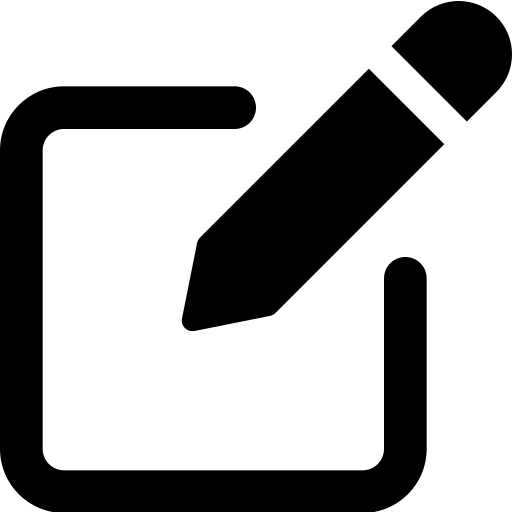 Footer
สำนักวิทยบริการและเทคโนโลยีสารสนเทศ มหาวิทยาลัยราชภัฏสวนสุนันทา
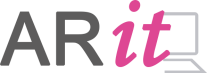 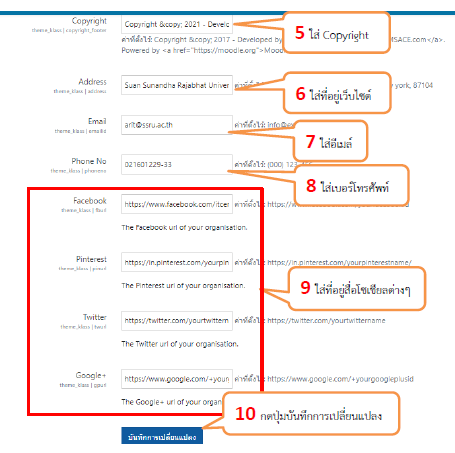 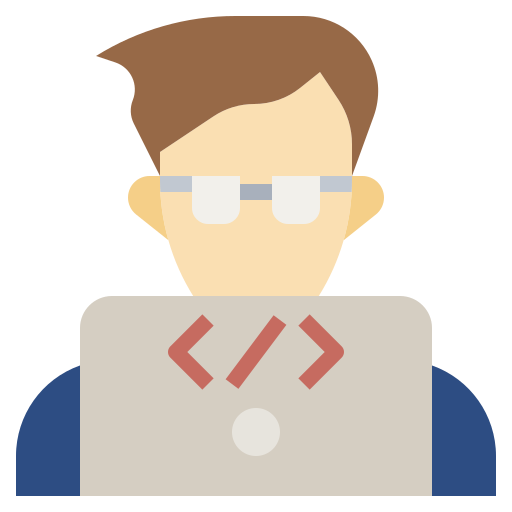 10
การปรับแต่งธีม (Klass)
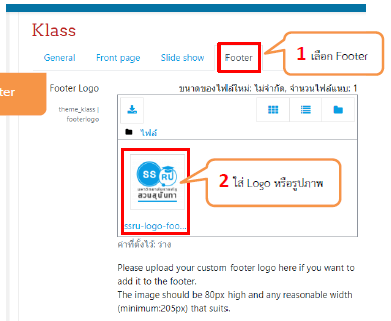 General
Front page
Slide show
Footer
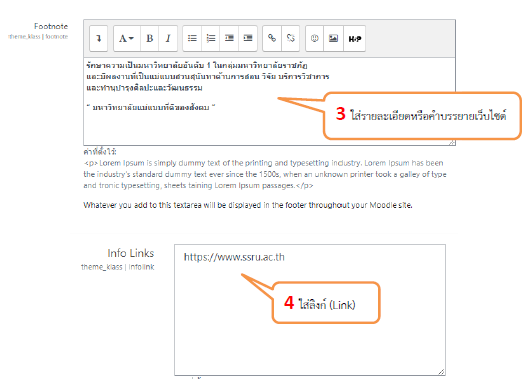 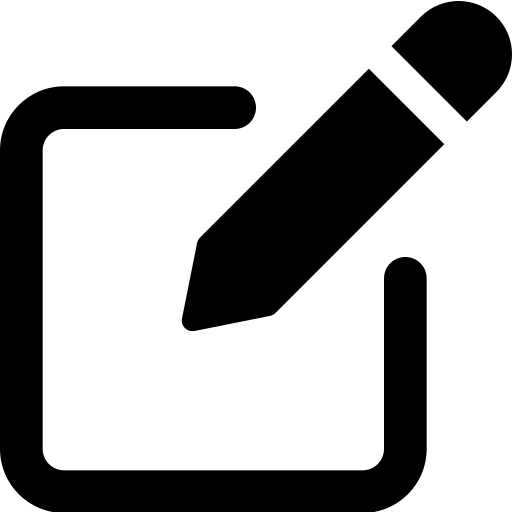 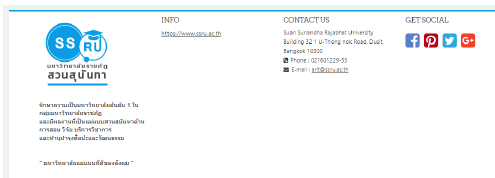 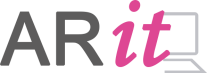 สำนักวิทยบริการและเทคโนโลยีสารสนเทศ มหาวิทยาลัยราชภัฏสวนสุนันทา